Automating Topology Aware Task Mapping on Large Parallel Machines
Abhinav S Bhatele
Advisor: Laxmikant V. Kale

University of Illinois at Urbana-Champaign
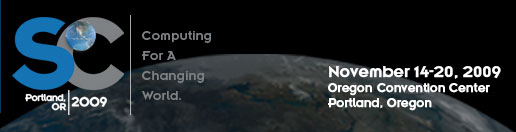 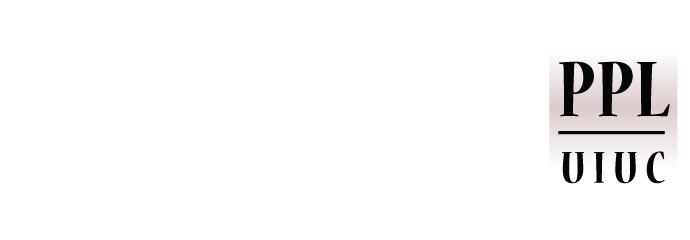 Current Machines and their Topologies
3D Mesh – Cray XT3/4/5
3D Torus – Blue Gene/L, Blue Gene/P
Fat-tree, CLOS network – Infiniband, Federation
Kautz Graph – SiCortex
Future Topologies – Blue Waters, Blue Gene/Q?
November 18th, 2009
Doctoral Showcase © Abhinav S Bhatele (bhatele@illinois.edu)
2
[Speaker Notes: Hypercubes
N-dimensional
Hybrid
Topology at the level of a node]
Application Characteristics
Computation-bound applications
Communication-heavy applications
Latency tolerant
Latency sensitive
August 04th, 2009
Scaling to Petascale Summer School
3
Motivation
Consider a 3D mesh/torus interconnect
Message latencies can be modeled by
                                                            (Lf/B) x D + L/B
Lf = length of flit, B = bandwidth,
D = hops, L = message size

                                      When (Lf * D) << L, first term is negligible
But in presence of contention …
November 18th, 2009
Doctoral Showcase © Abhinav S Bhatele (bhatele@illinois.edu)
4
Equidistant-pairs Benchmark
Pair each rank with a partner which is ‘n’ hops away
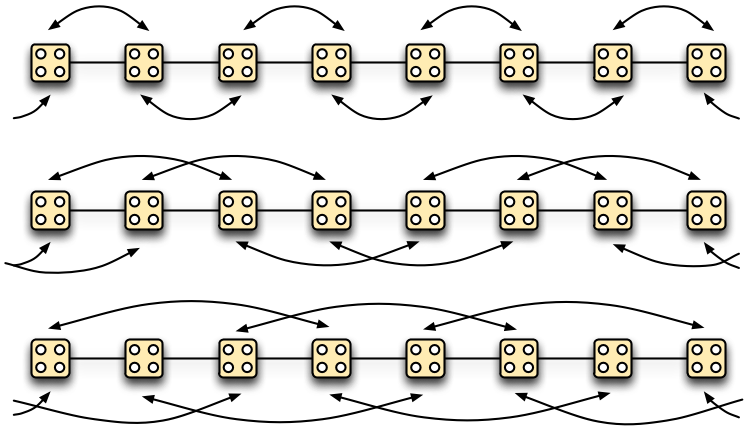 1 hop
2 hops
3 hops
November 18th, 2009
Doctoral Showcase © Abhinav S Bhatele (bhatele@illinois.edu)
5
Blue Gene/P
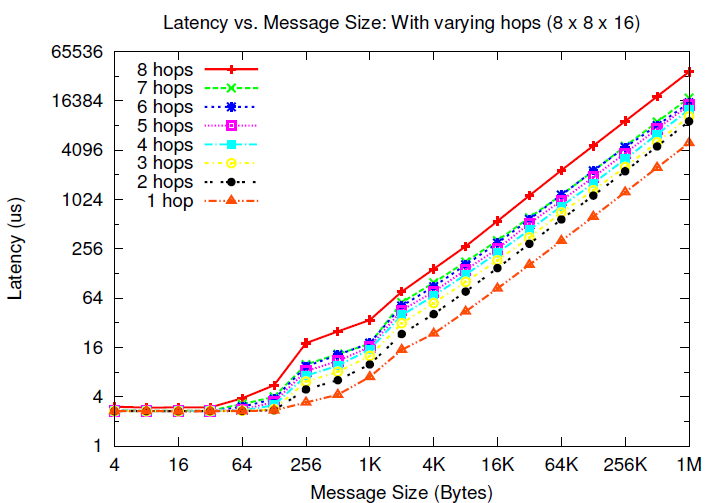 7.39 times
November 18th, 2009
Doctoral Showcase © Abhinav S Bhatele (bhatele@illinois.edu)
6
[Speaker Notes: 1 to 2 – 1.84
1 to 3 – 2.11
1 to 4 - 2.55
1 to 7 – 3.54
1 to 8 – 7.396]
Cray XT3
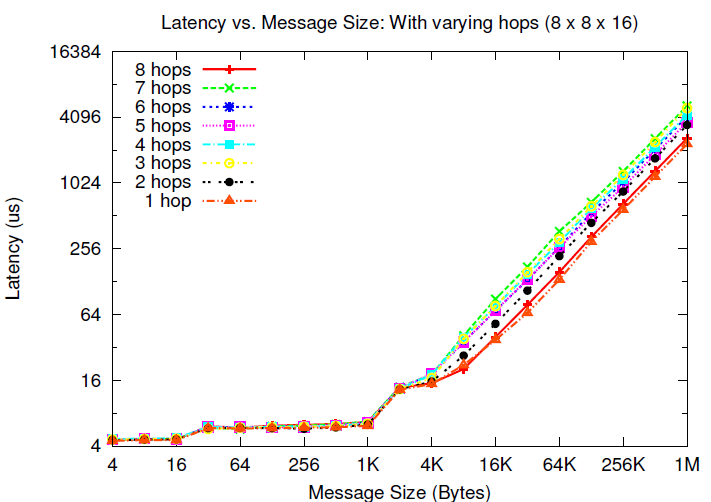 2.23 times
Bhatele A., Kale L. V., Quantifying Network Contention on Large Parallel Machines, Parallel Processing Letters (Special Issue on Large-Scale Parallel Processing), 2009.
November 18th, 2009
Doctoral Showcase © Abhinav S Bhatele (bhatele@illinois.edu)
7
Automatic Mapping Framework
Obtain the processor topology graph and communication graph for the application
Pattern matching to identify 2D/3D/4D near-neighbor communication patterns
Use different heuristics depending on the communication graph
Structured patterns
Irregular patterns
November 18th, 2009
Doctoral Showcase © Abhinav S Bhatele (bhatele@illinois.edu)
8
Topology Manager API†
The application needs information such as
Dimensions of the partition
Rank to physical co-ordinates and vice-versa
TopoManager: a uniform API
On BG/L and BG/P: provides a wrapper for system calls
On XT3/4/5, there are no such system calls
Provides a clean and uniform interface to the application
† http://charm.cs.uiuc.edu/~bhatele/phd/topomgr.htm
November 18th, 2009
Doctoral Showcase © Abhinav S Bhatele (bhatele@illinois.edu)
9
[Speaker Notes: This can be used by MPI Topology functions]
Object Communication Graph
Obtaining this graph:
Manually
Profiling (e.g. IBM’s HPCT tools)
Charm++’s instrumentation framework
Visualizing the graph
Pattern matching
November 18th, 2009
Doctoral Showcase © Abhinav S Bhatele (bhatele@illinois.edu)
10
WRF Communication Graph
0 1                                                             30 31
Pattern matching to find out if the communication graph is 2D and what are the dimensions of the graph?
0
1











31
32
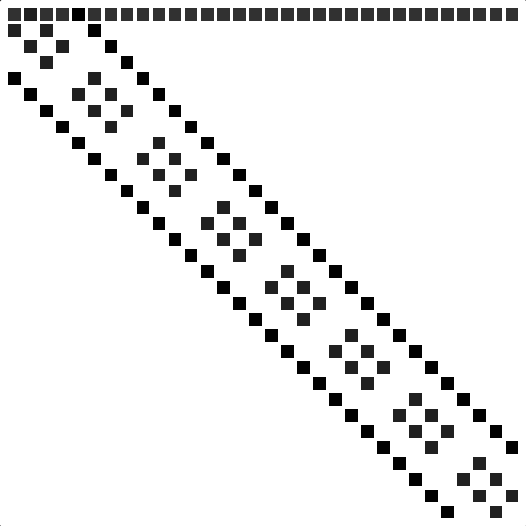 26
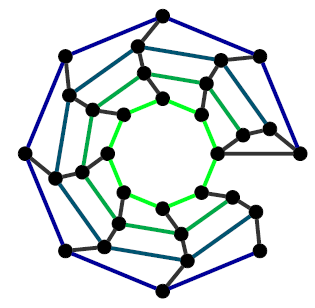 27
25
1
28
0
24
29
31
30
November 18th, 2009
Doctoral Showcase © Abhinav S Bhatele (bhatele@illinois.edu)
11
Mapping Heuristics
Maximum Overlap


Expand from Corners
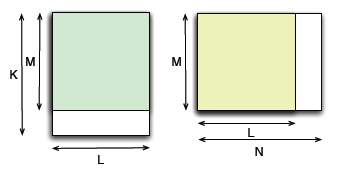 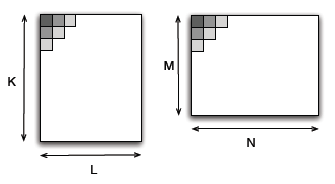 November 18th, 2009
Doctoral Showcase © Abhinav S Bhatele (bhatele@illinois.edu)
12
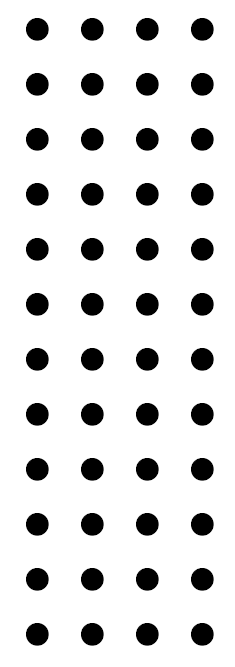 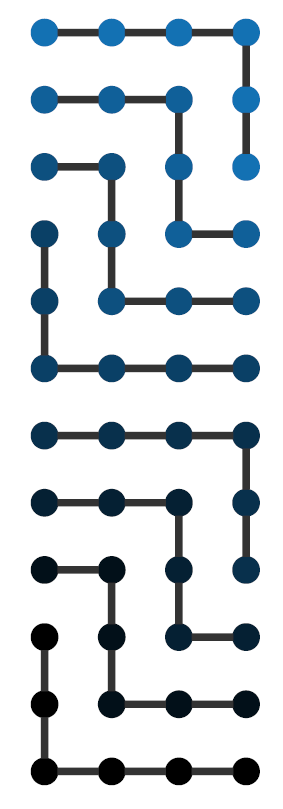 Object Graph – 8 x 6
Processor Graph – 12 x 4
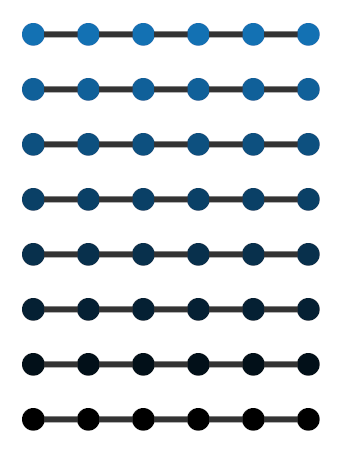 Aleliunas, R. and Rosenberg, A. L. On Embedding Rectangular Grids in Square Grids. IEEE Trans. Comput., 31(9):907–913, 1982
November 18th, 2009
Doctoral Showcase © Abhinav S Bhatele (bhatele@illinois.edu)
13
Different mapping heuristics
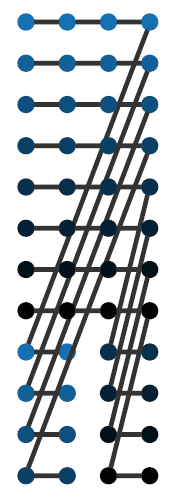 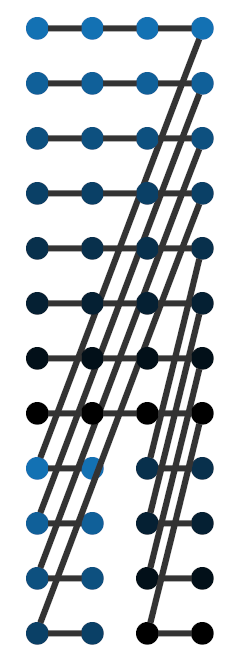 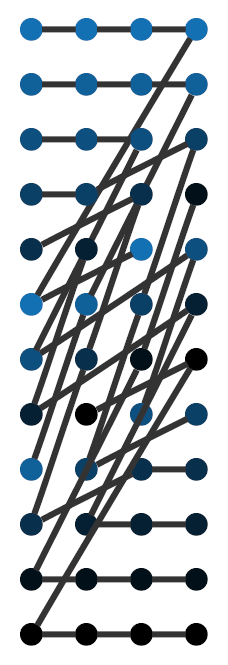 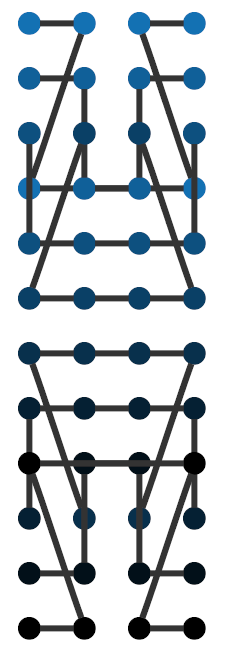 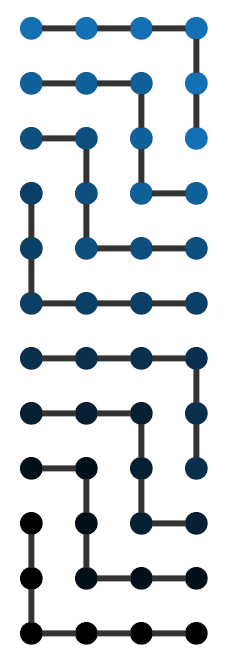 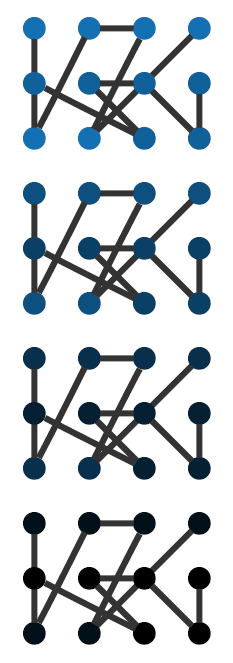 Bhatele A., Chung I., Kale L. V., Automated Mapping of Structured Communication Graphs  onto Mesh Interconnects, in preparation, 2009.
November 18th, 2009
Doctoral Showcase © Abhinav S Bhatele (bhatele@illinois.edu)
14
Evaluation Metric: Hop-bytes
Weighted sum of message sizes where the weights are the number of links traversed by each message


Indication of the communication traffic on the network
Another metric: maximum dilation
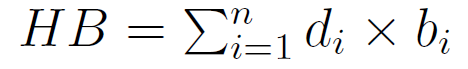 November 18th, 2009
Doctoral Showcase © Abhinav S Bhatele (bhatele@illinois.edu)
15
Blue Gene/P (Intrepid)
Cray XT4 (Jaguar)
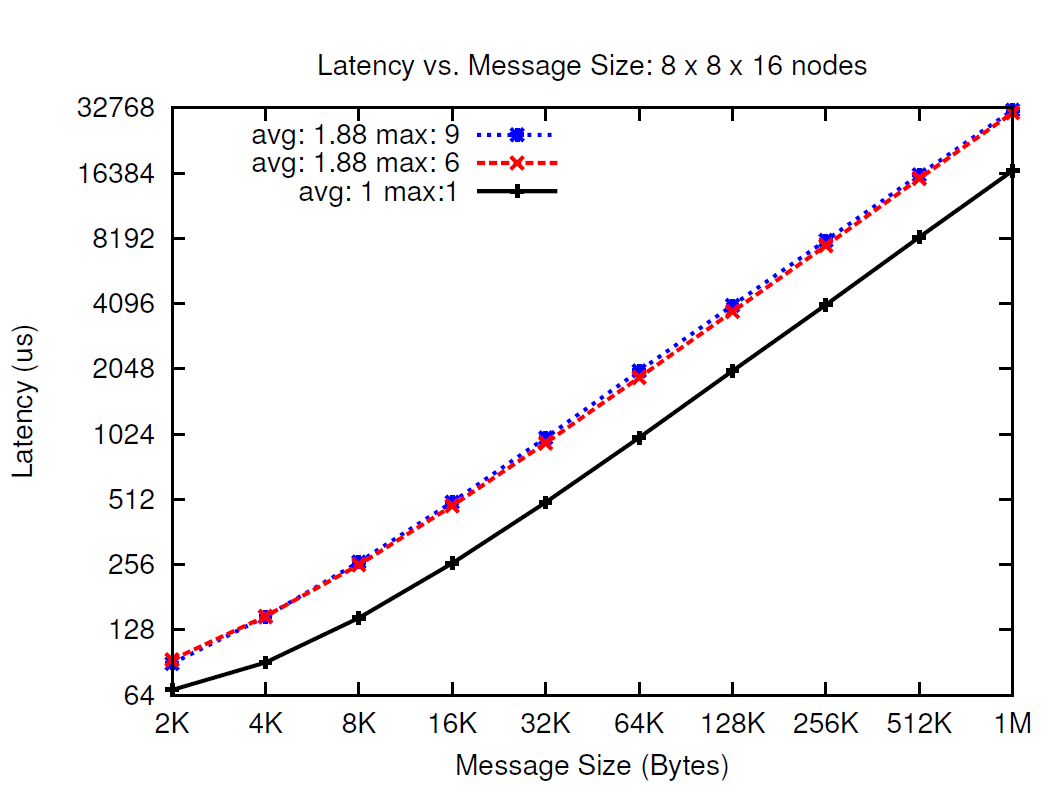 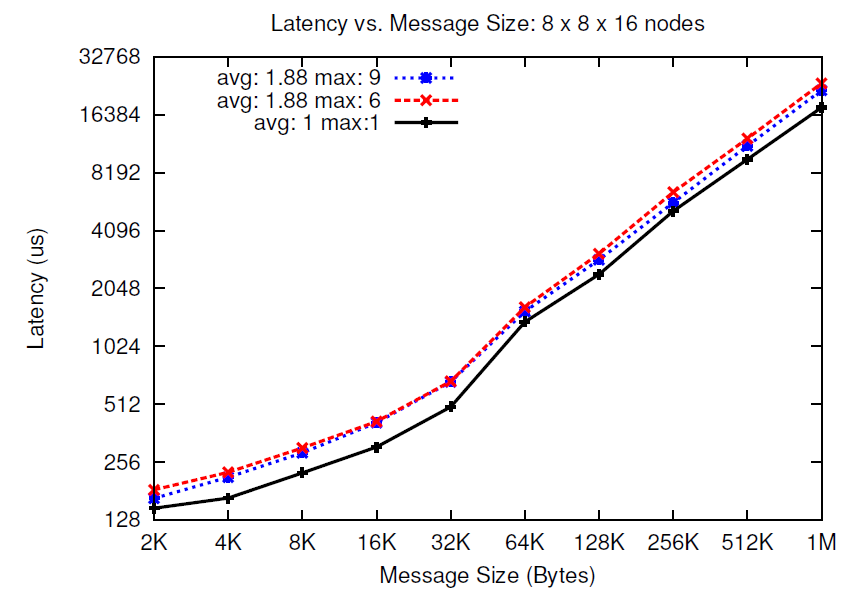 November 18th, 2009
Doctoral Showcase © Abhinav S Bhatele (bhatele@illinois.edu)
16
Evaluation
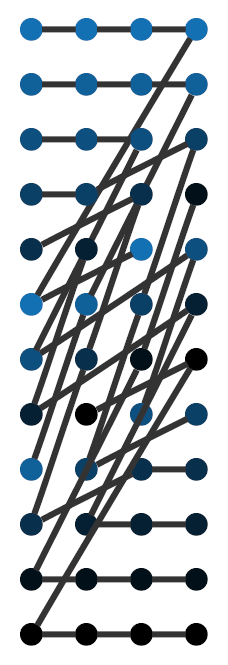 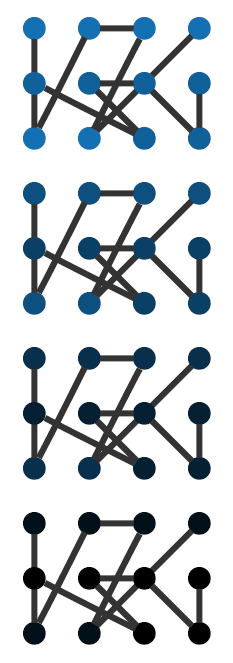 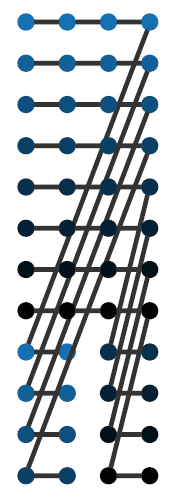 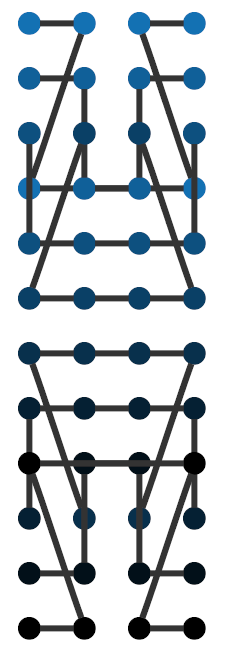 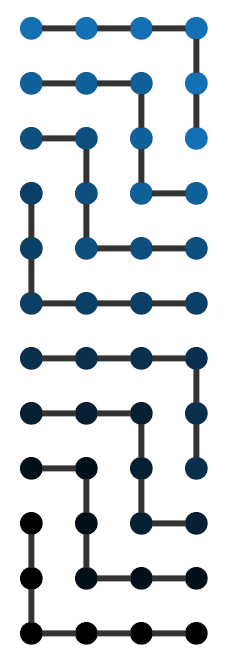 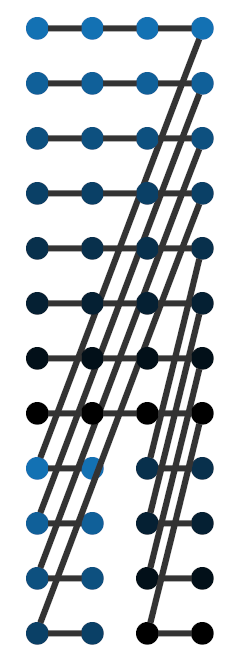 Hops           292                   292                   432                  284                   236                  348
Dilation        11                      11                       8                      7                        3                      5
November 18th, 2009
Doctoral Showcase © Abhinav S Bhatele (bhatele@illinois.edu)
17
[Speaker Notes: Easily extendable to 3D ?]
Mapping of MPI Applications
Work with IBM (I-Hsin Chung)
Using HPCT to dump communication patterns
Derive a mapping offline and use in a subsequent run
Applications: MILC, POP, WRF
Map 2D communication patterns to 3D tori of BG/P
November 18th, 2009
Doctoral Showcase © Abhinav S Bhatele (bhatele@illinois.edu)
18
Communication graphs for POP and WRF on 256 processors
Folding of 2D graph to 3D mesh
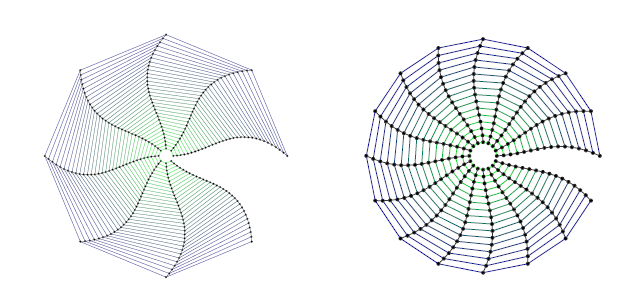 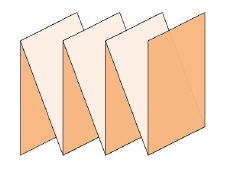 Hops Reduction – 64%
Communication Time Reduction – 45%
Performance Improvement - 17%
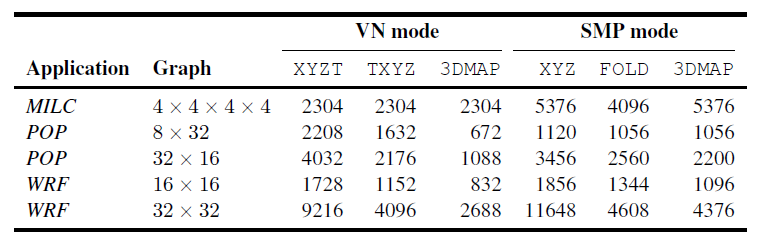 *
* FOLD - H. Yu, I.-H. Chung, and J. Moreira. Topology mapping for Blue Gene/L supercomputer. In SC ’06: page 116, New York, NY, USA, 2006.
November 18th, 2009
Doctoral Showcase © Abhinav S Bhatele (bhatele@illinois.edu)
19
OpenAtom Performance on Cray XT3
Runs on Cray XT3 (Bigben) at Pittsburgh Supercomputing Center, VN mode
(with system reservation to obtain complete 3D mesh shapes)
A. Bhatele, E. Bohm, and L. V. Kale. A Case Study of Communication Optimizations on
3D Mesh Interconnects. In Euro-Par 2009, LNCS 5704, pages 1015–1028, 2009.
November 18th, 2009
Doctoral Showcase © Abhinav S Bhatele (bhatele@illinois.edu)
20
Remaining and Future Work
Consider weighted communication graphs
Mapping of irregular communication graphs
Unstructured mesh applications, MD codes
Future Work
Dynamic Load Balancing for MPI applications
Complex topologies of the future
November 18th, 2009
Doctoral Showcase © Abhinav S Bhatele (bhatele@illinois.edu)
21
I am on the job market …
Acknowledgements:
        Prof. Laxmikant V. Kale                                                                Prof. David A. Padua
        Prof. William D. Gropp                                                                Dr. Matthew H. Reilly

IBM Watson Research Center (Blue Gene/L): Fred Mintzer, Glenn Martyna
Pittsburgh Supercomputing Center (Cray XT3): Chad Vizino, Shawn Brown
Argonne National Laboratory (Blue Gene/P): Pete Beckman, Tisha Stacey
Oak Ridge National Laboratory (Cray XT4/5): Donald Frederick, Patrick Worley

Funded in part by the Center for Simulation of Advanced Rockets (Univ. of Illinois) through 
DOE Grant B341494
E-mail: bhatele, kale @ illinois.edu                       Webpage: http://charm.cs.illinois.edu/~bhatele
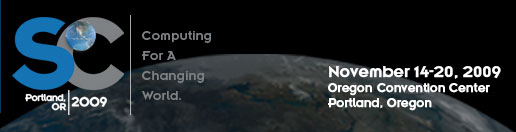 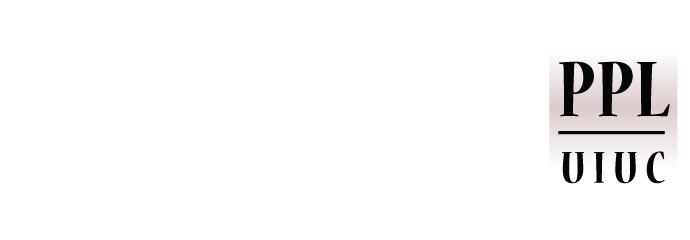